Теремок.
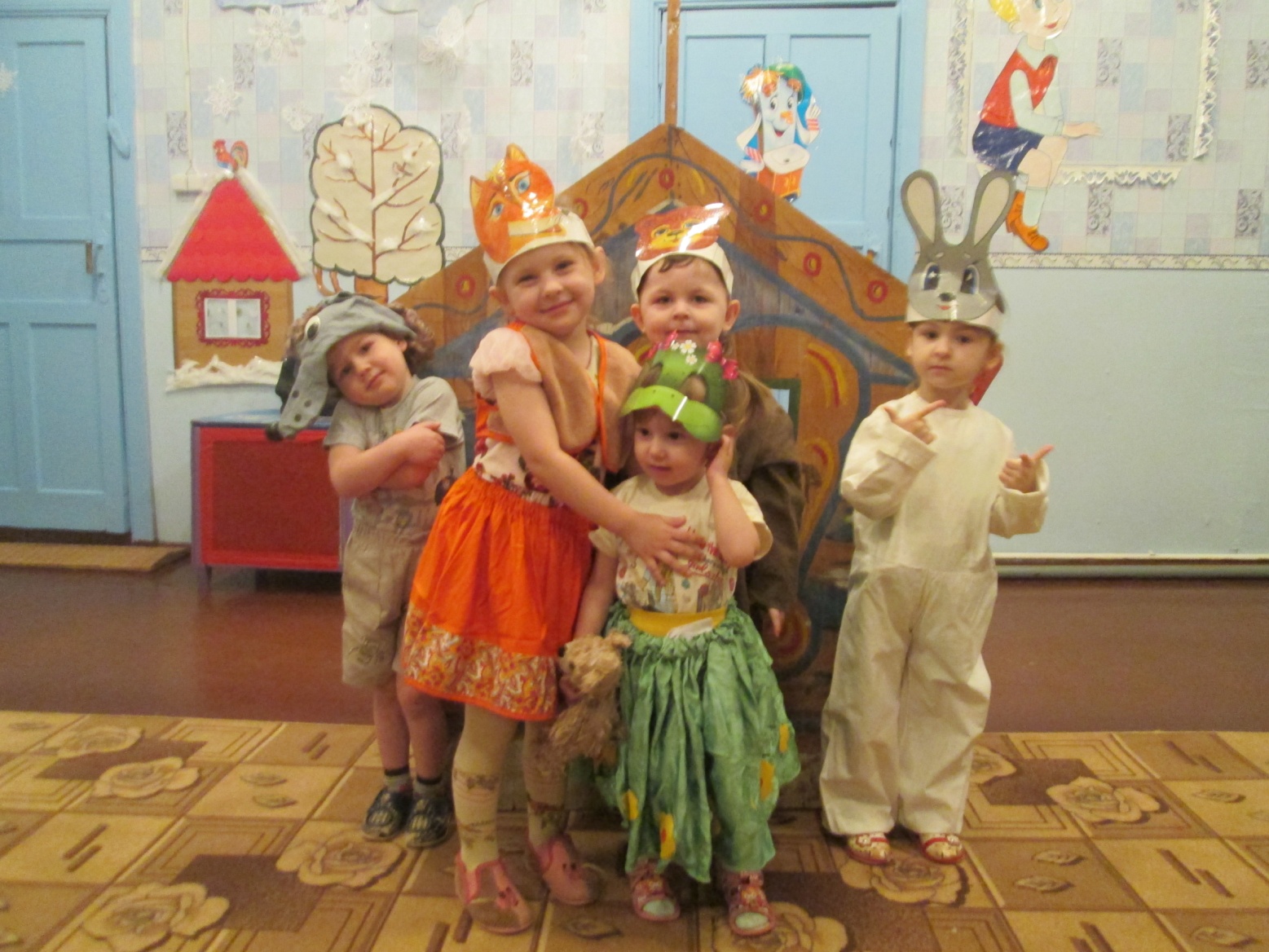 Цель: Побуждать детей к активному участию в театрализованной игре.
Задачи:
- обучающая: способствовать формированию умения детей отражать некоторые игровые действия и имитировать действия персонажей, передавать несложные эмоциональные состояния персонажей, используя хотя бы одно средство выразительности – мимику, жест, движение (улыбается, делает испуганное лицо, качает головой, машет руками и т.д.);
- развивающая: развивать умение согласовывать действия с другими детьми – героями сказки; развивать слуховое внимание, фантазию, интерес к сценическому искусству 
- воспитательная: воспитывать дружеские взаимоотношения, доброжелательность, желание придти на помощь; способствовать созданию у детей радостного эмоционального настроя.
Конечный результат: ребёнок  умеет согласовывать действия с другими детьми - героями сказки, строит ролевой диалог, знает и говорит слова сказки в соответствии с выбранной ролью.
Словарная работа: Терем-теремок, не низок – не высок, мышка - норушка, лягушка - квакушка, зайчик - побегайчик, лисичка-сестричка, волчок-серый бочок, косолапый медведь.
Материалы и оборудование: Маски героев сказки «Теремок», магнитофон, деревянный  теремок
Предварительная работа: Создание в группе условий для совместной театрализованной деятельности воспитателя с детьми, показ детям сказкиТеремок на фланелнграфе, рассматривание иллюстраций по сказке «Теремок», обсуждение содержания сказки, прослушивание  аудиосказки  «Теремок» , имитация движений сказочных героев.
Стоит в поле теремок, теремок.
              Он не низок не высок, не высок.
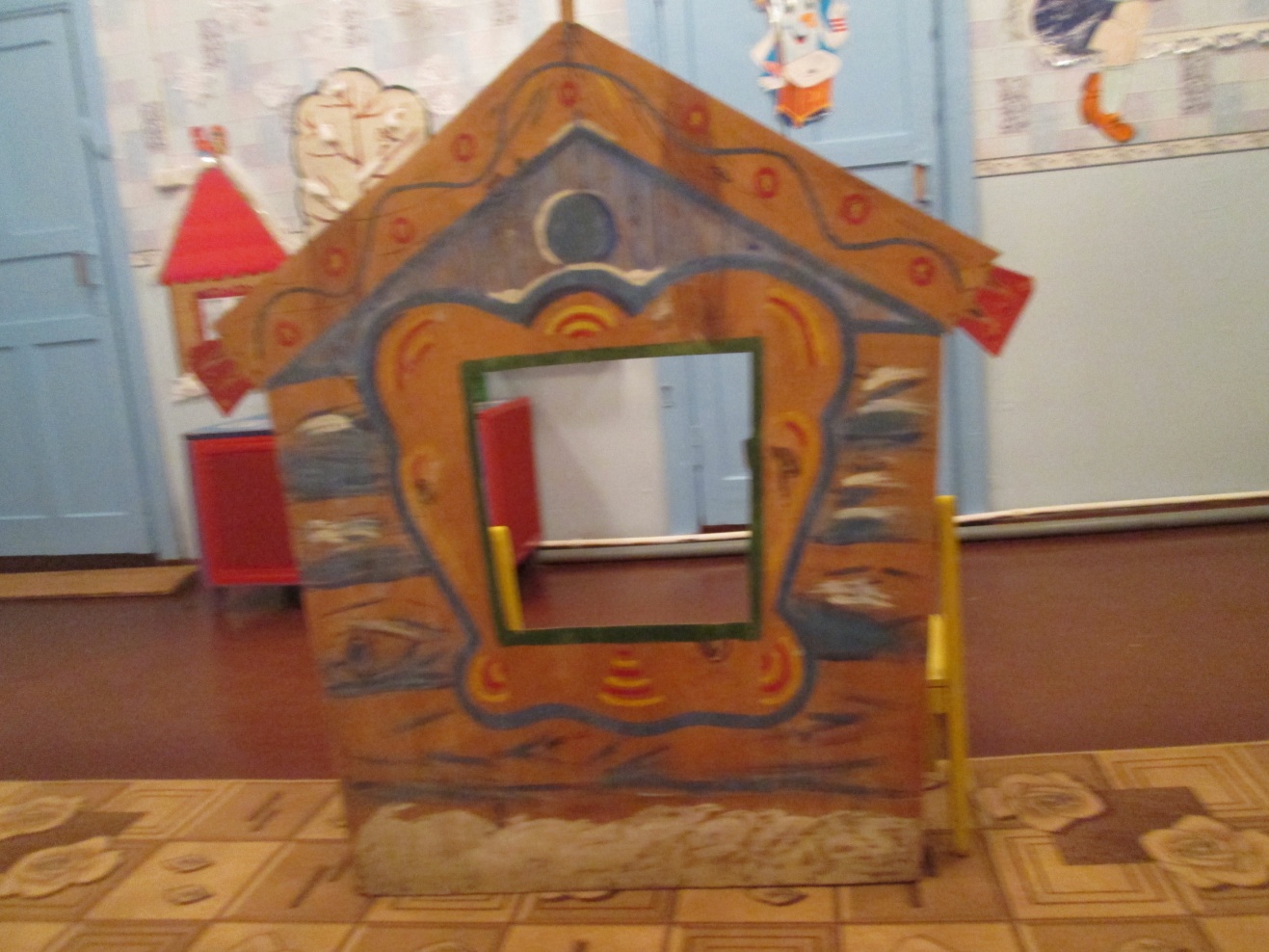 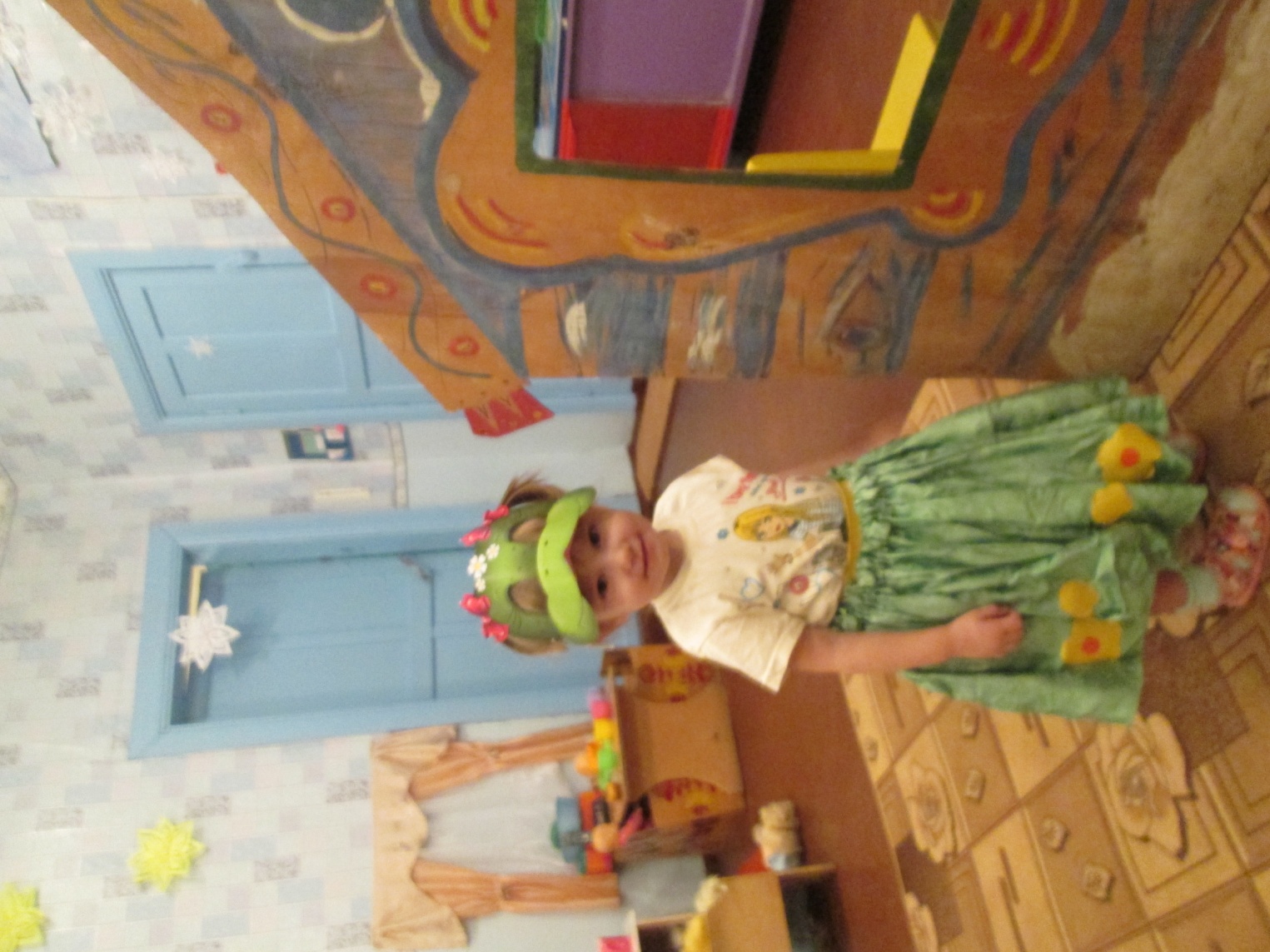 Как по полю, полю лягушка бежит, у ворот остановилась и стучит.



Увидела лягушка теремок и постучалась.

-Кто, кто в теремочке живёт?



-Никто не ответил лягушке и стала она в нём жить
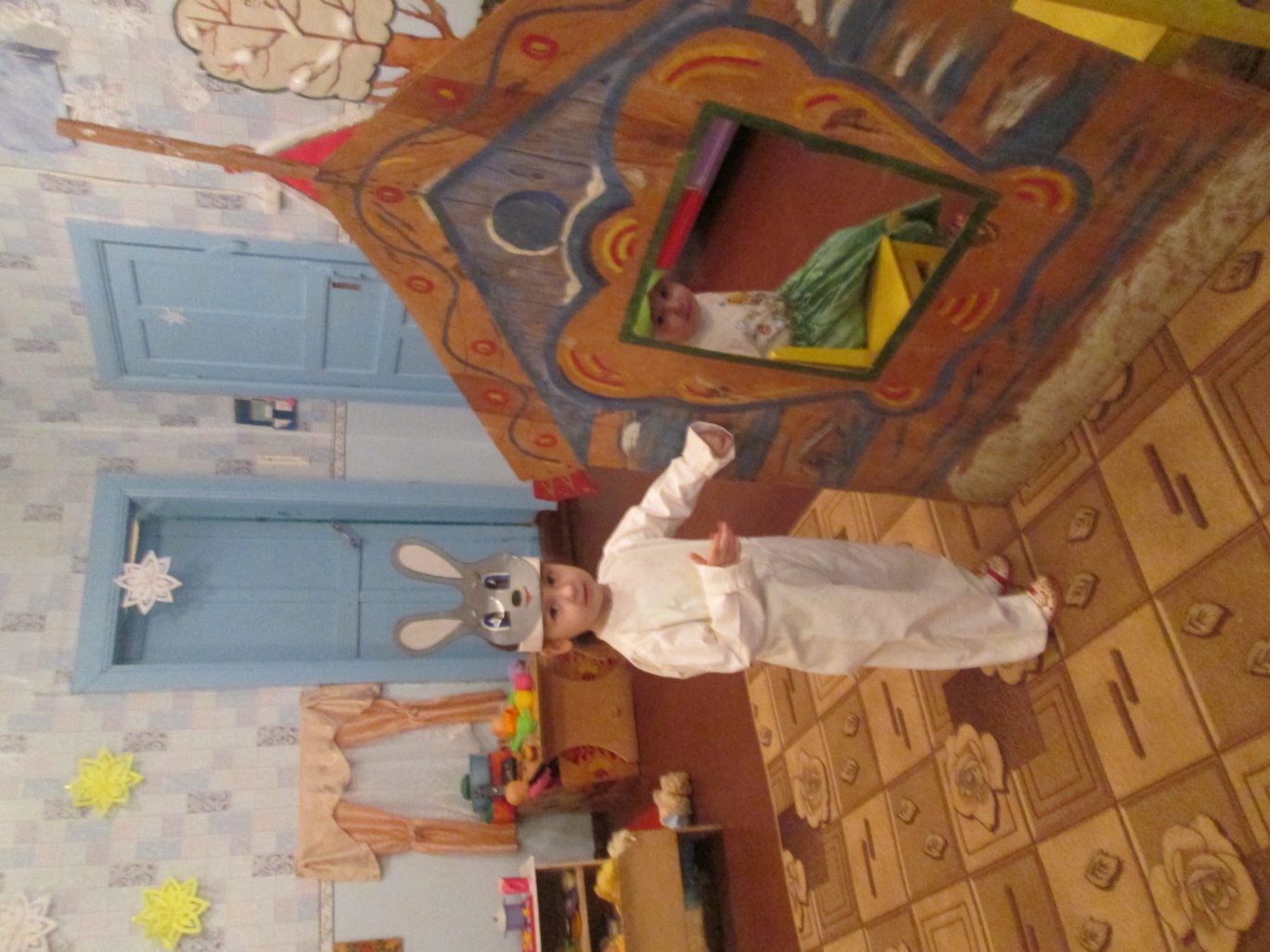 Вдруг по полю, полю зайка бежит.
Увидел зайка теремок. 
И постучался.
Это я Зайчик -побегайчик ,
 -А ты кто?
Я Лягушка квакушка. 
Иди к мне  жить
Вдруг  лисичка бежит.
У теремка остановилась...
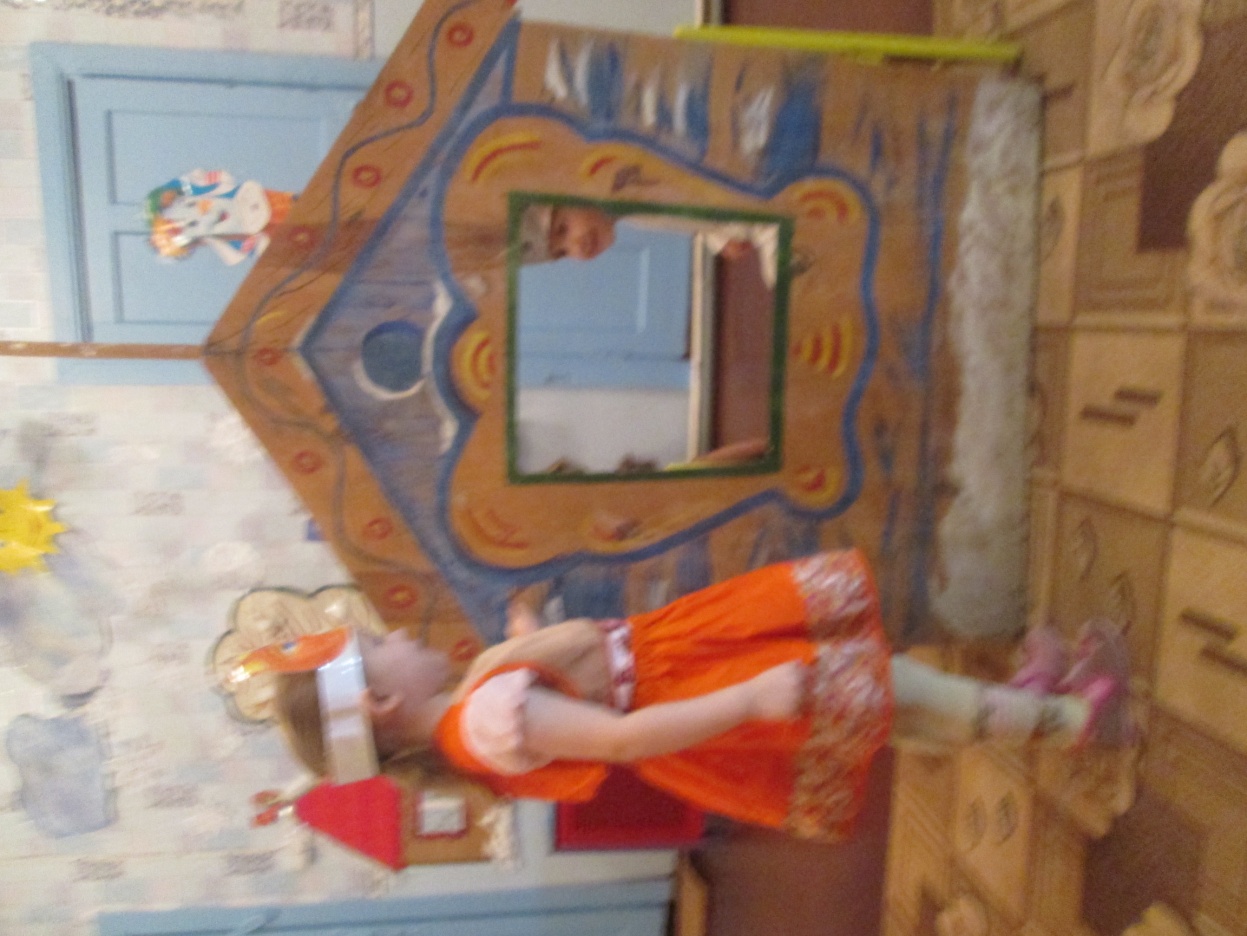 Кто, кто в не высоком живет?
-Кто, кто в теремочке живет?
Я лягушка - квакушка.
А я зайка –побегайка.
 А ты кто?
А я лисичка-сестричка.
И стали они жить втроём.
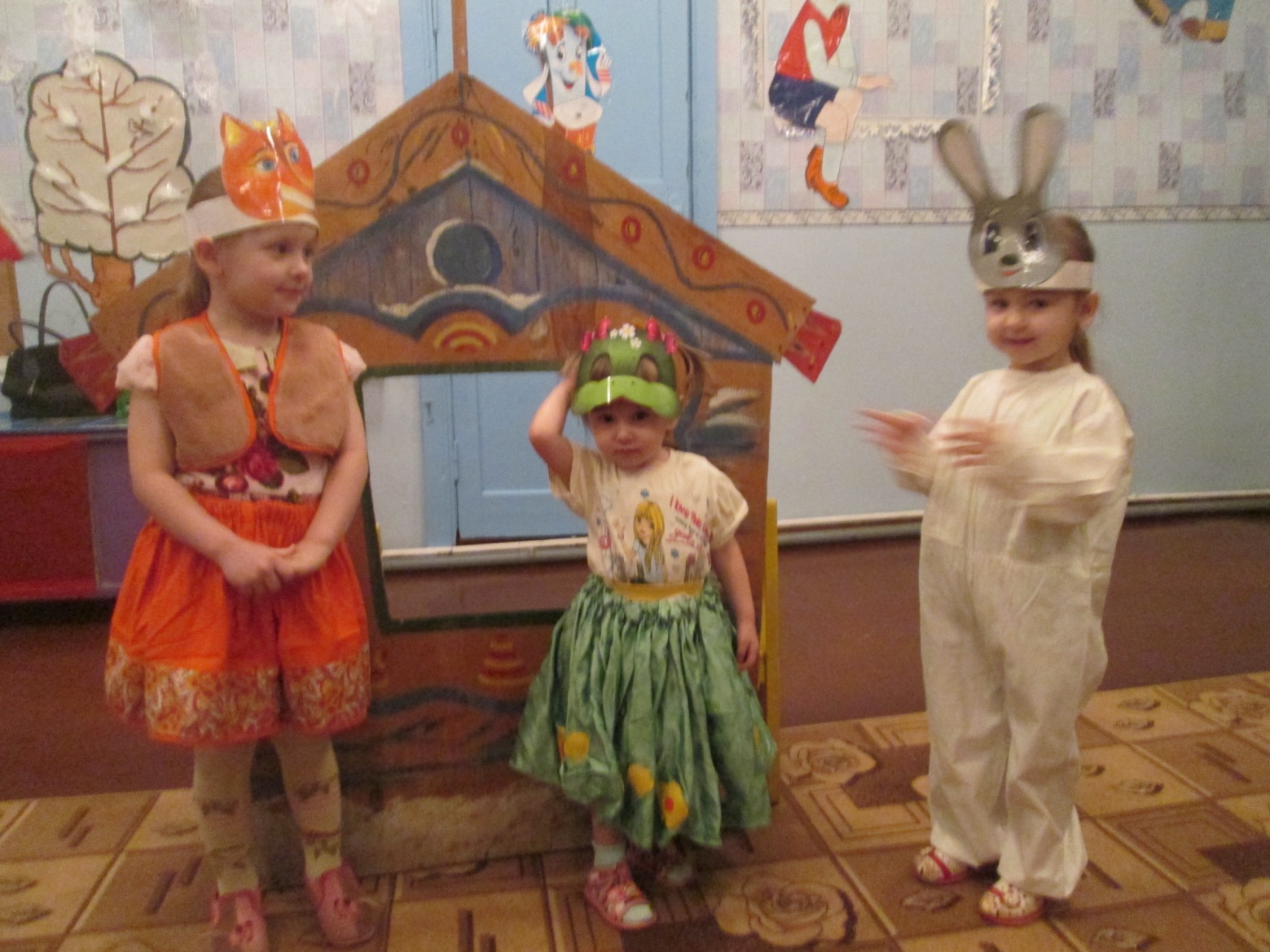 Вдруг по полю ,полю волк бежит.
 У теремка остановился... и стучит
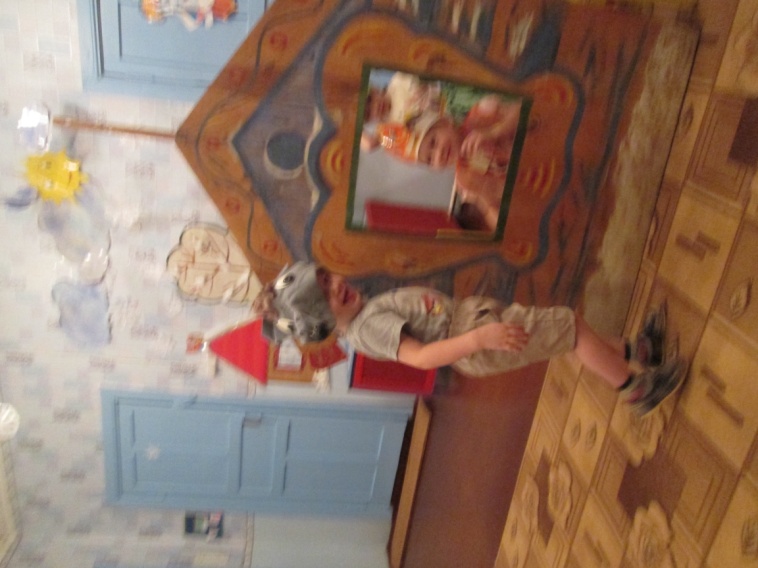 Кто, кто в теремочке живет? 
Кто, кто в невысоком  живет?
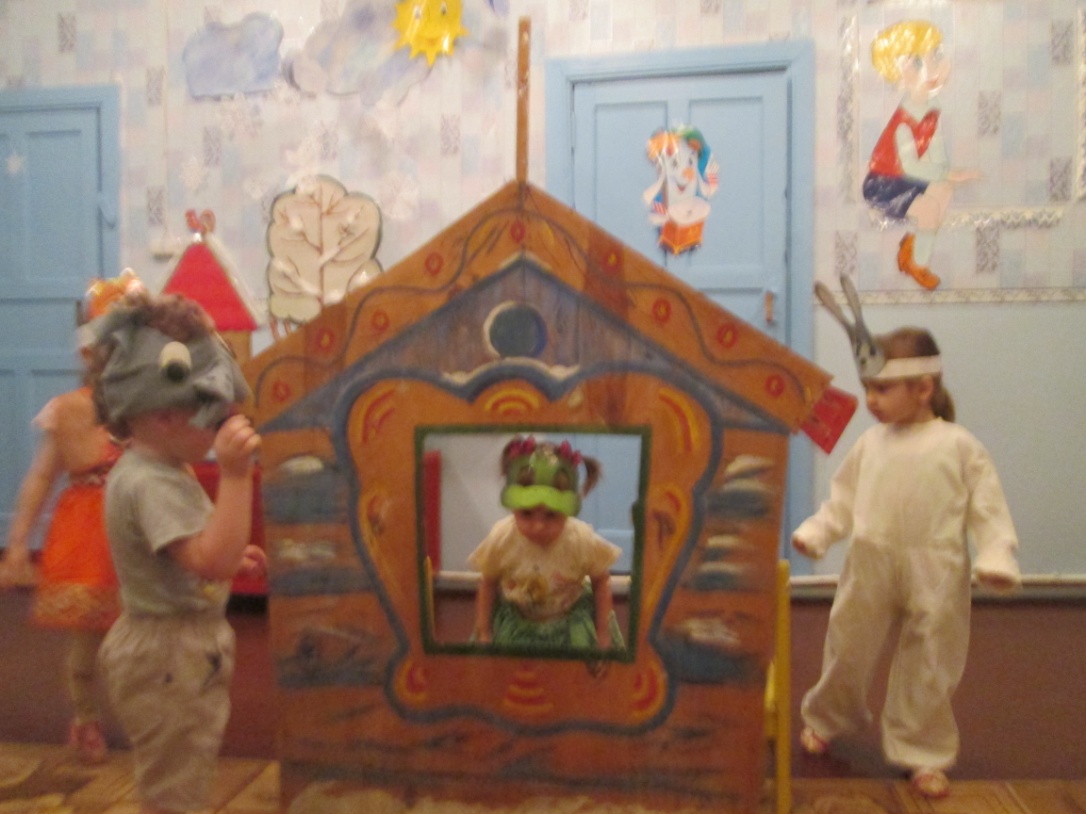 -




Я лягушка - квакушка
      
             -Я зайка - побегайка
     
                      А я лисичка-сестричка
     
              А я волк - зубами щелк.
                А ты кто?
Вдруг по полю, полю мишка шагает. 

            Увидел он теремок и говорит...
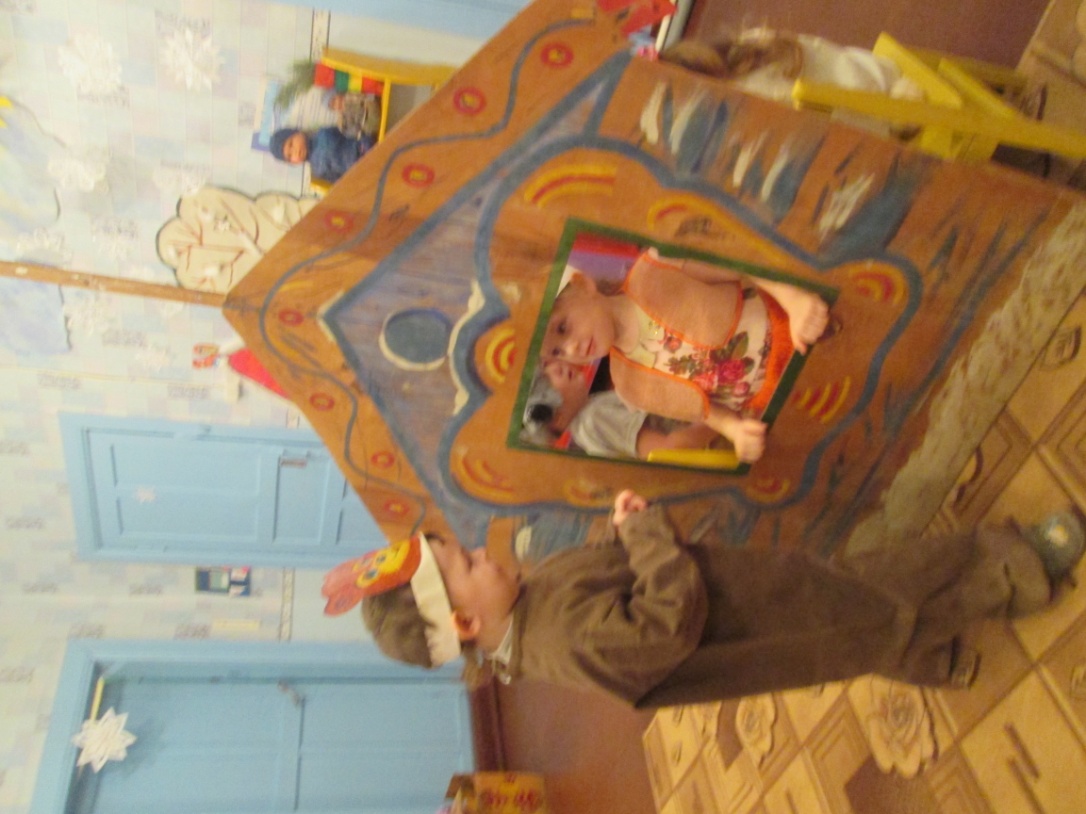 Кто, кто в теремочке живет? 
Кто, кто в не высоком  живет?
-Кто в теремочке живет
-А я медведь всем.
Можно к вам жить.
Медведь хотел в домик войти, да и сломал его.
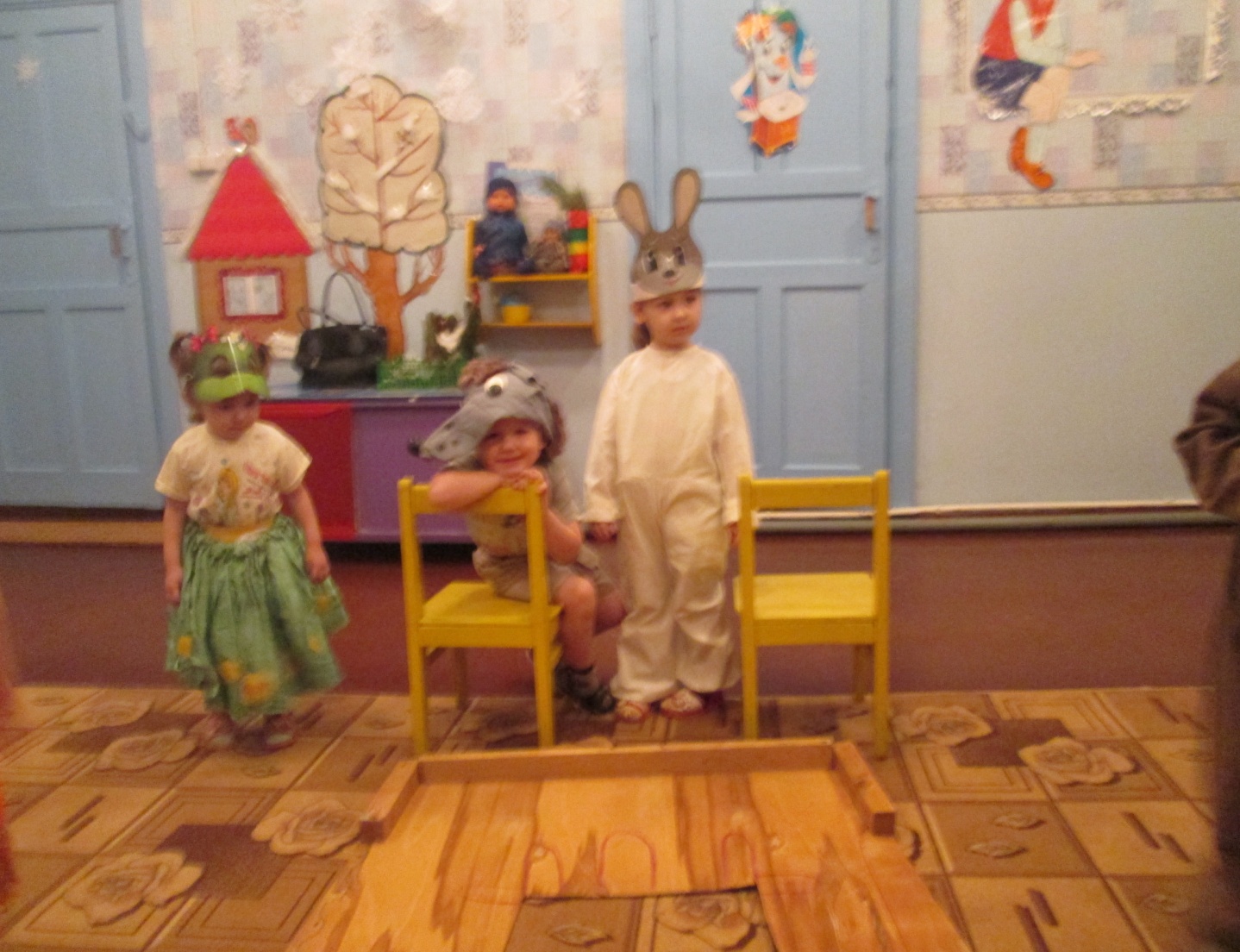 Конец.
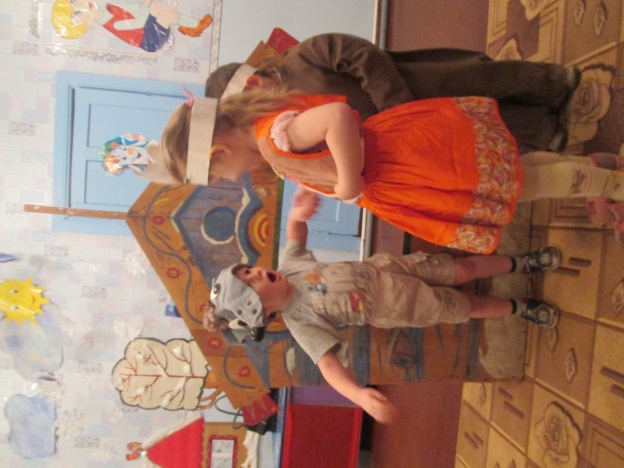 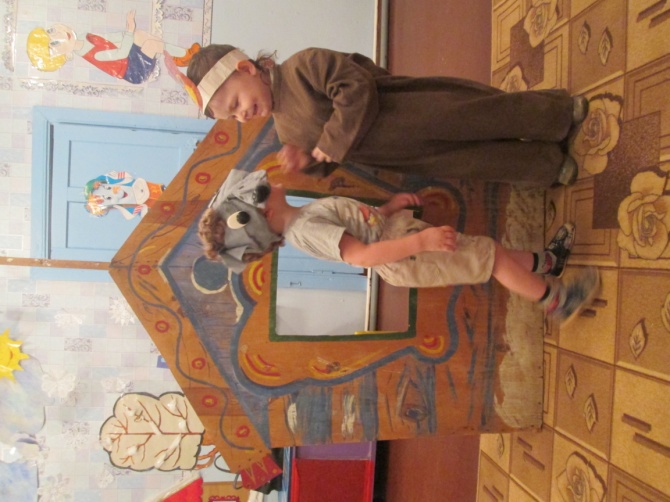